6.1 Area of a Region Between  Two Curves
Warm Up
Evaluate using your calculator.  Round to 3 places past the decimal when necessary.  
Confirm using fnInt(
Find the area of the shaded region
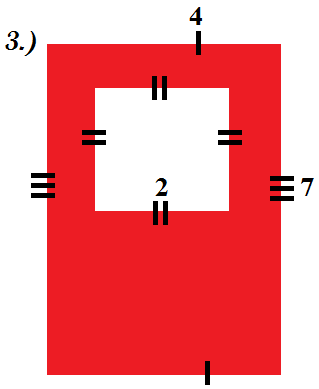 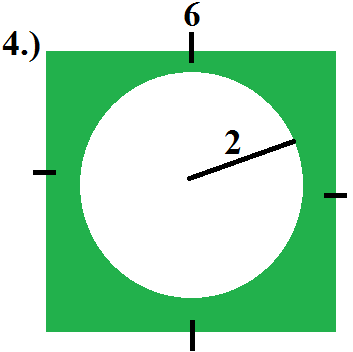 12/5/2012
6.1 Area of a Region Between  Two Curves
Find the area of the region between bounded by the given curves.
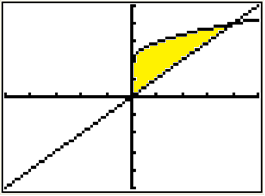 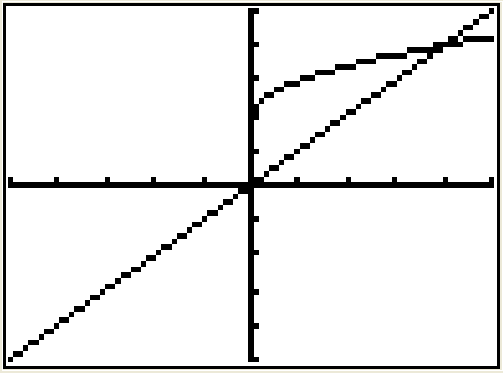 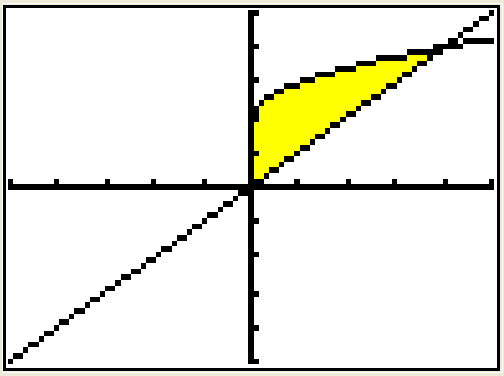 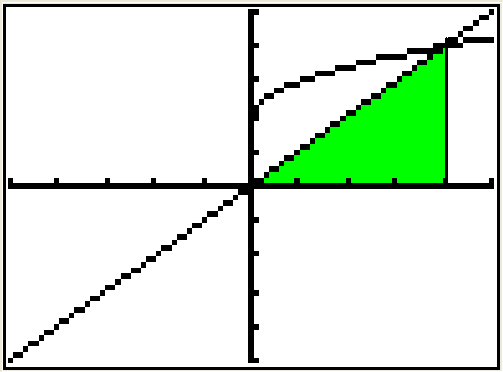 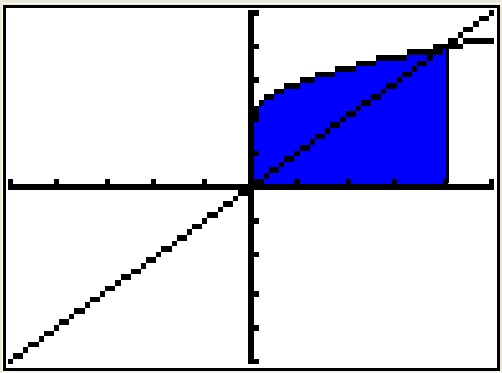 12/5/2012
6.1 Area of a Region Between  Two Curves
Find the area of the region between bounded by the given curves.
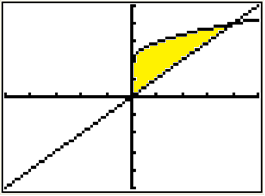 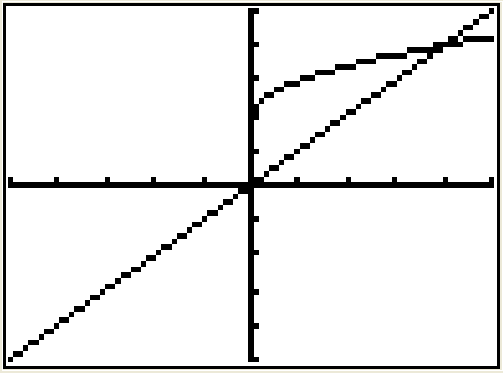 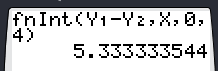 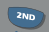 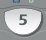 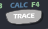 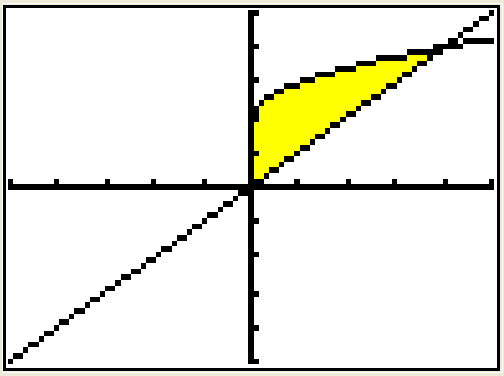 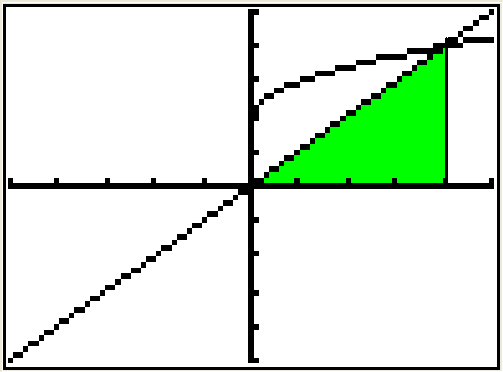 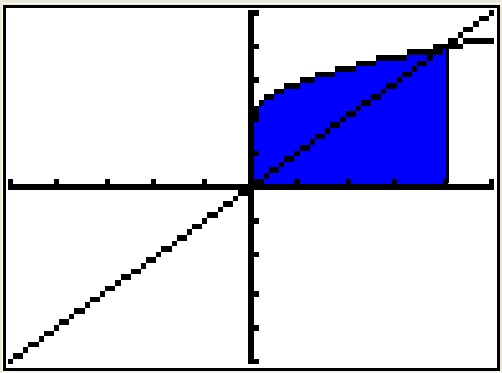 12/5/2012
6.1 Area of a Region Between  Two Curves
Find the area of the region between bounded by the given curves.
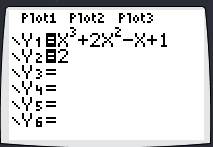 Find the intersection points using your calculator.
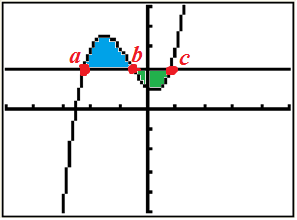 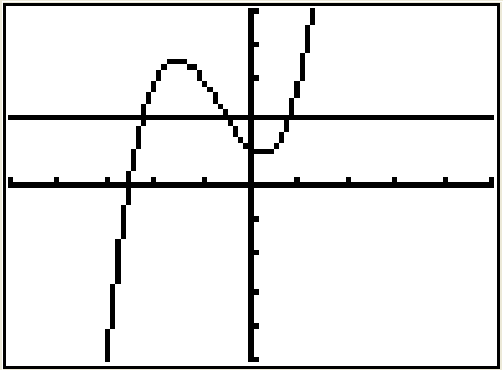 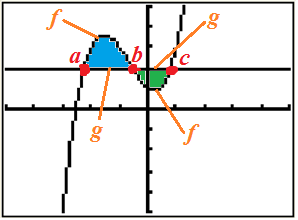 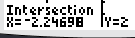 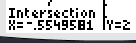 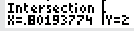 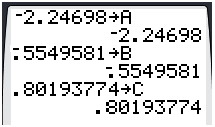 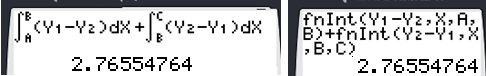 12/5/2012
6.1 Area of a Region Between  Two Curves
Find the area of the region between bounded by the given curves.
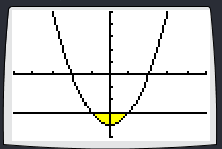 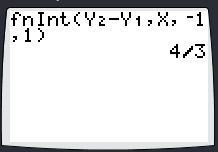 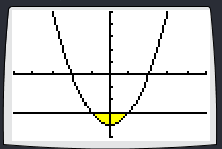 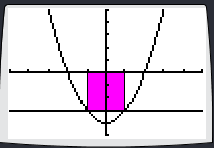 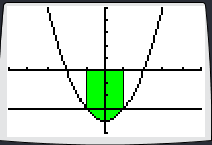 12/5/2012
6.1 Area of a Region Between  Two Curves
12/5/2012
6.1 Area of a Region Between  Two Curves
Find the area of the region between bounded by the given curves.
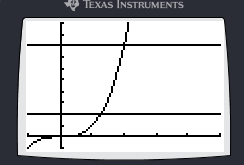 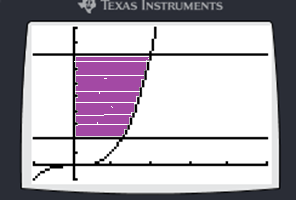 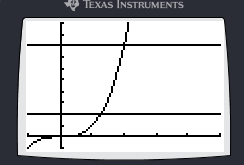 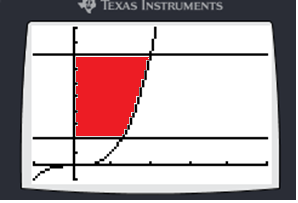 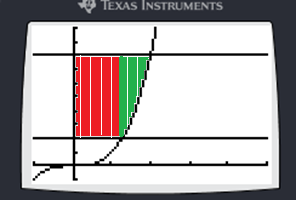 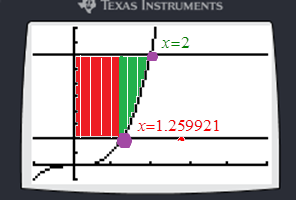 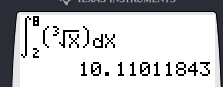 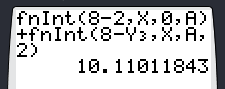 12/5/2012
6.1 Area of a Region Between  Two Curves
Find the area of the region between bounded by the given curves.
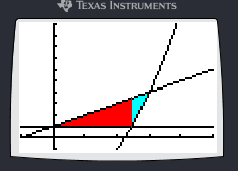 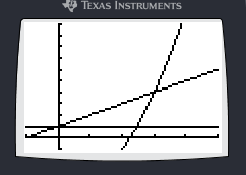 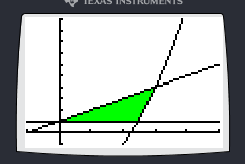 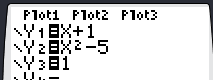 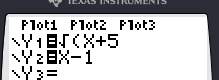 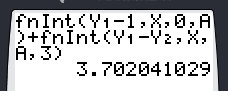 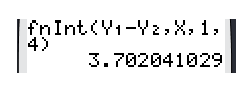 12/5/2012
Chapter 6.1
Area between Curves
Area of a Region Between Curves
Find the area of the region between bounded by the given curves.
12/5/2012
6.1 Area of a Region Between  Two Curves
Homework

Pg. 418 #1-6, 15-27odd, hand calculation, 31-37 odd w/calculator
12/5/2012